ПРЕЗЕНТАЦИЯ к занятию«Музыка Камчатки»
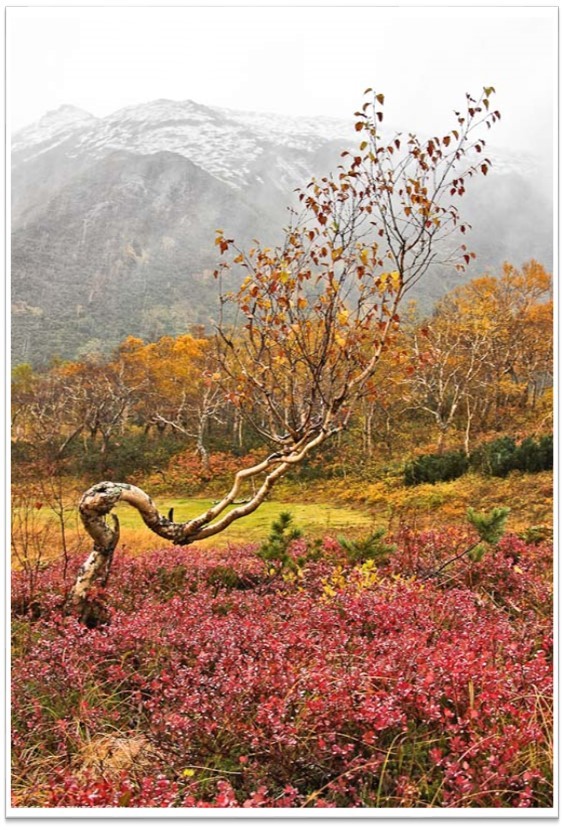 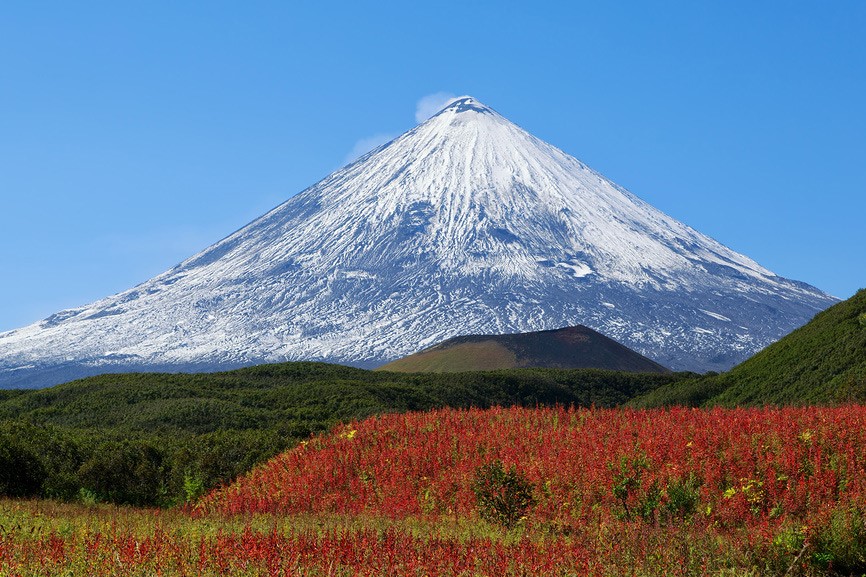 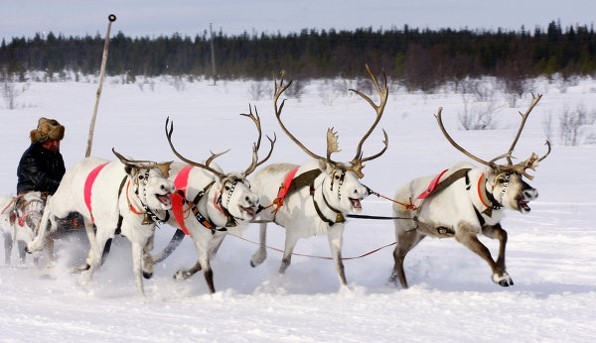 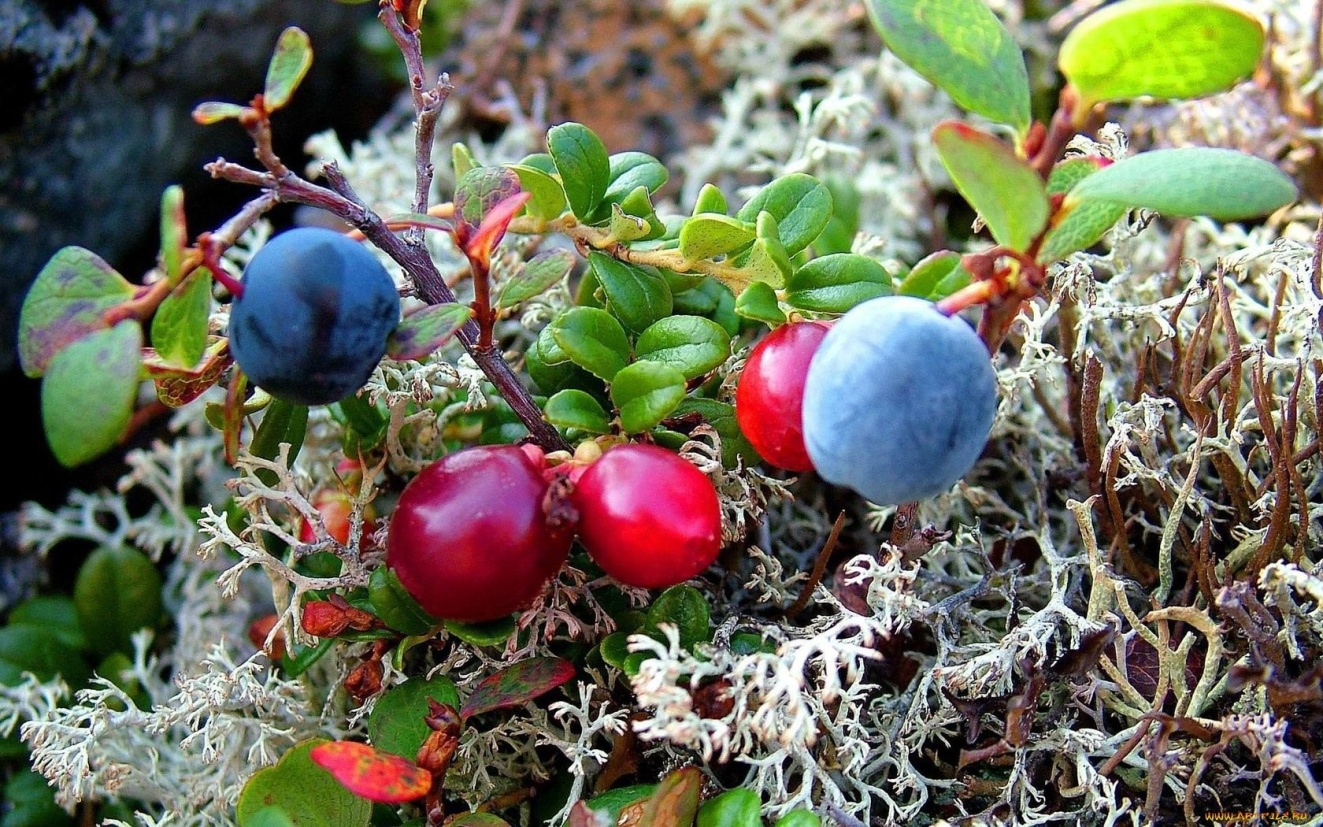 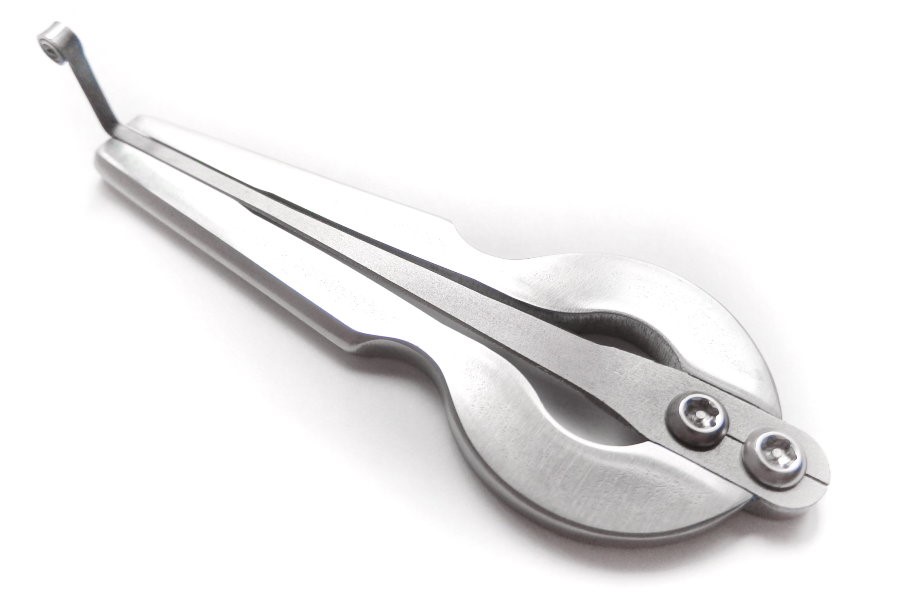 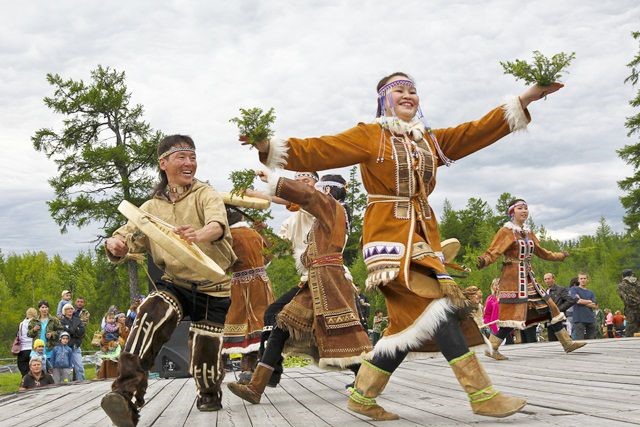